Escuela Normal de Educación Preescolar
Licenciatura en Preescolar
Ciclo escolar 2021-2022
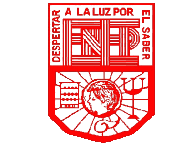 Curso:
Aprendizaje en el servicio.
Profesora:
Elizabeth Guadalupe Ramos Suarez
Actividad: 
Actividades digitales para la práctica.  
Alumna: 
Tamara Lizbeth López Hernández No.8
4 “A”
 
Saltillo, Coahuila                                                                          11 de noviembre de 2021
ESCUELA NORMAL DE EDUCACIÓN PREESCOLAR DEL ESTADO DE COAHUILA
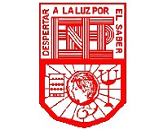 Nombre del estudiante normalista: Tamara Lizbeth López Hernández.
Grado: 4         Sección: A        Número de Lista: 8
Institución de Práctica: AMADO NERVO 
Clave: 05KJN0192R     Zona Escolar: 1                    Grado en el que realiza su práctica: 1° y 2°
Asesora Titular: Bárbara Guillermo 
Total, de alumnos: 14  Niños: 8 Niñas: 6
Periodo de Práctica: 15 de noviembre al 19 de noviembre de 2021.
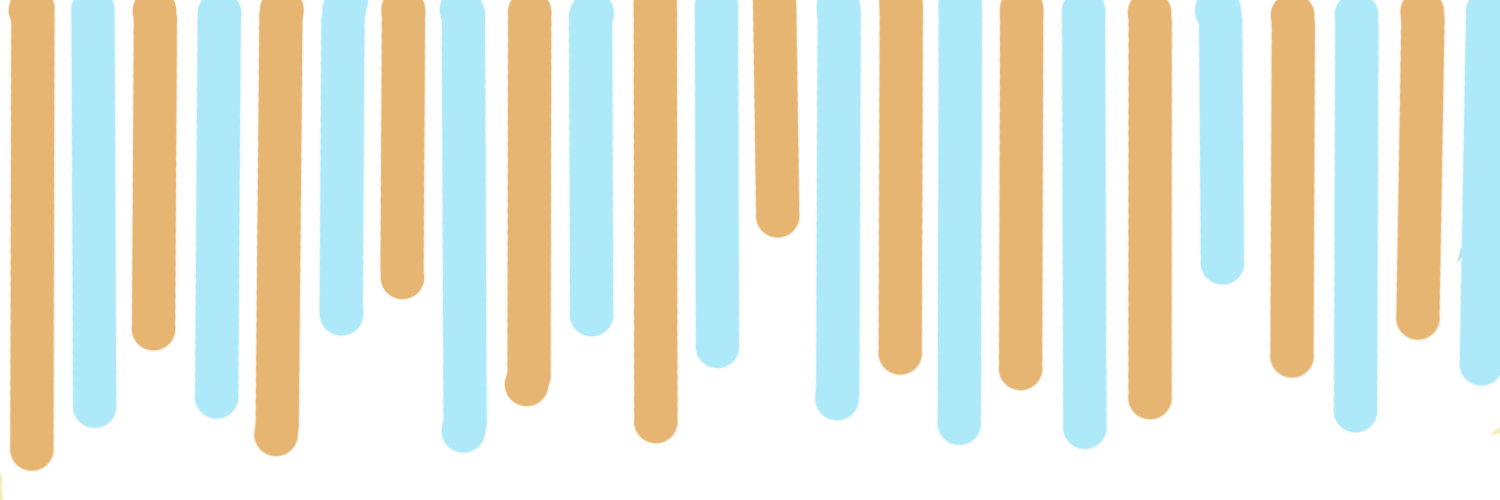 Material didáctico digital
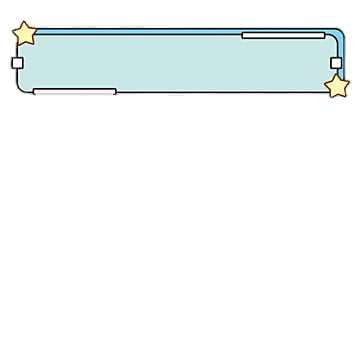 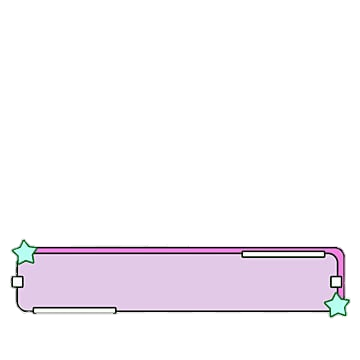 Jueves
Lunes
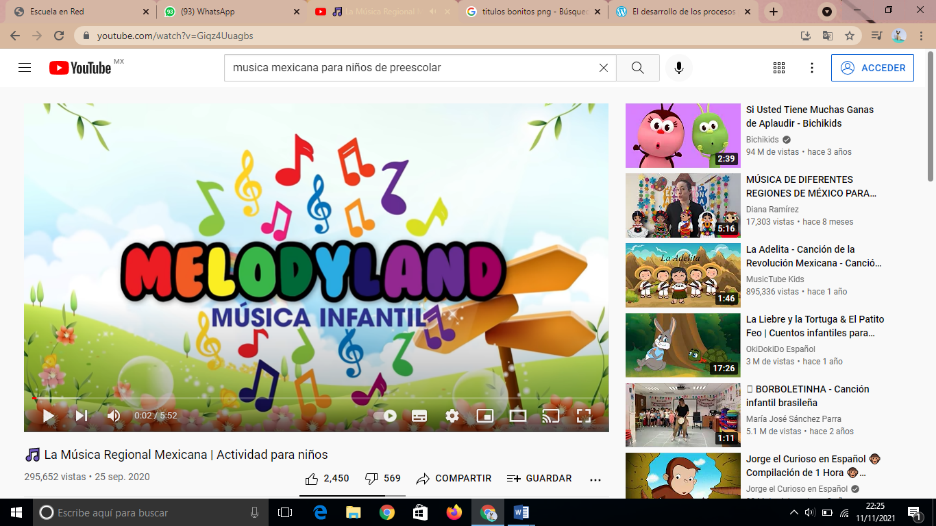 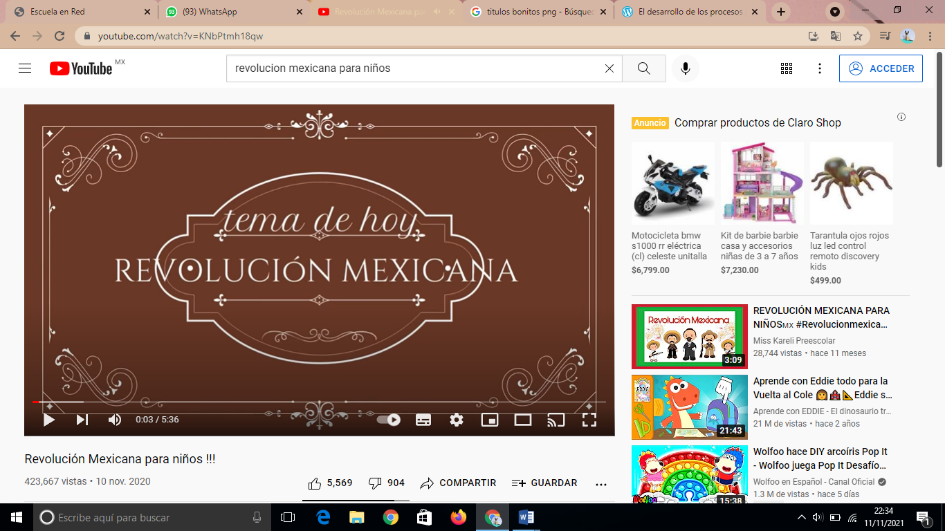 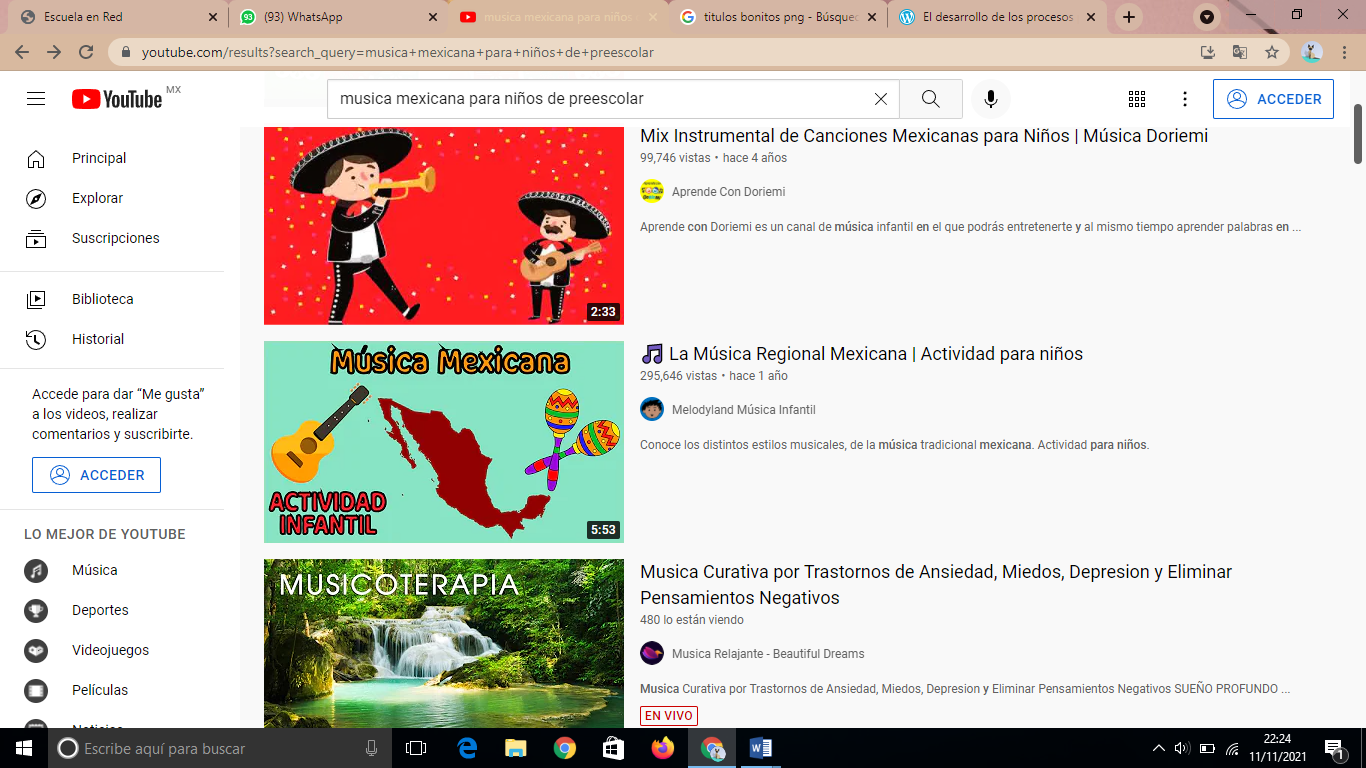 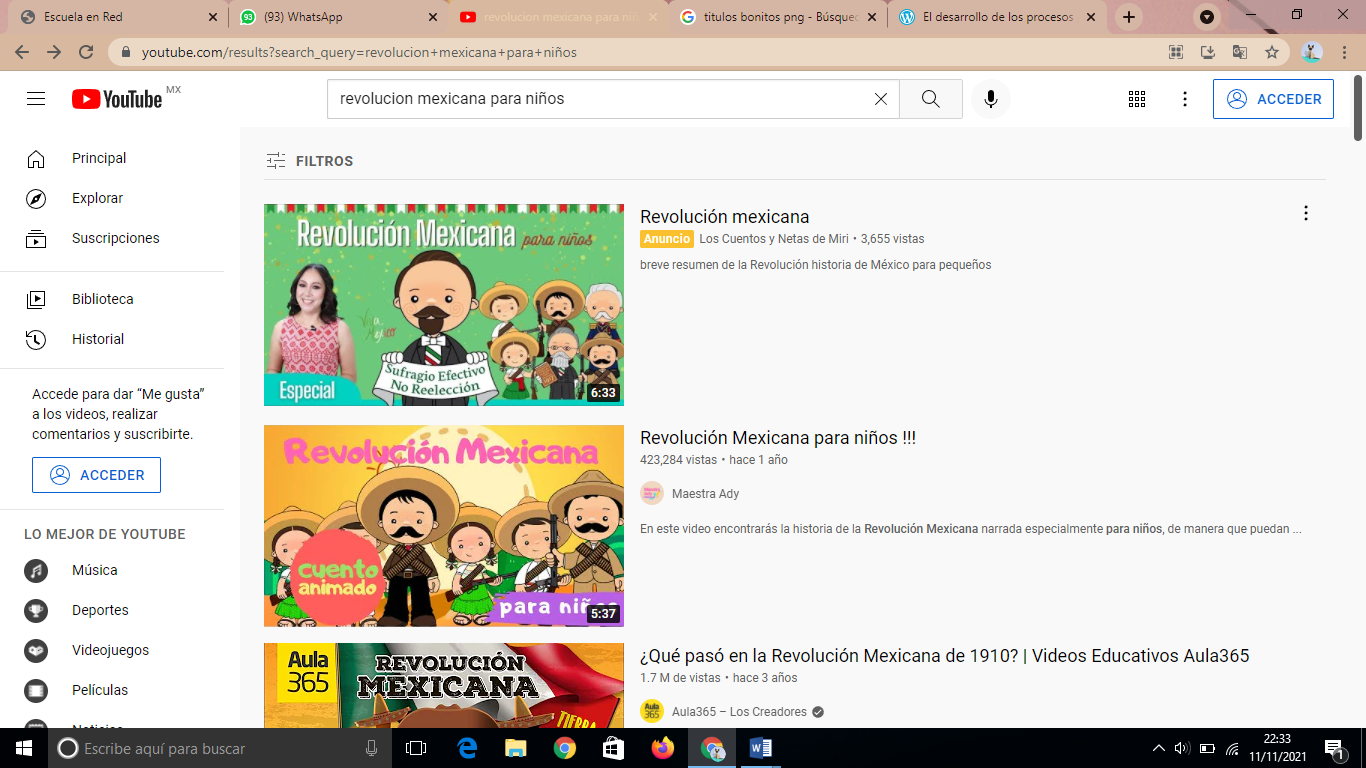 Link del vídeo “Revolución mexicana para niños”: 
https://www.youtube.com/watch?v=KNbPtmh18qw
Link del vídeo “La música regional mexicana”:
https://www.youtube.com/watch?v=Giqz4Uuagbs
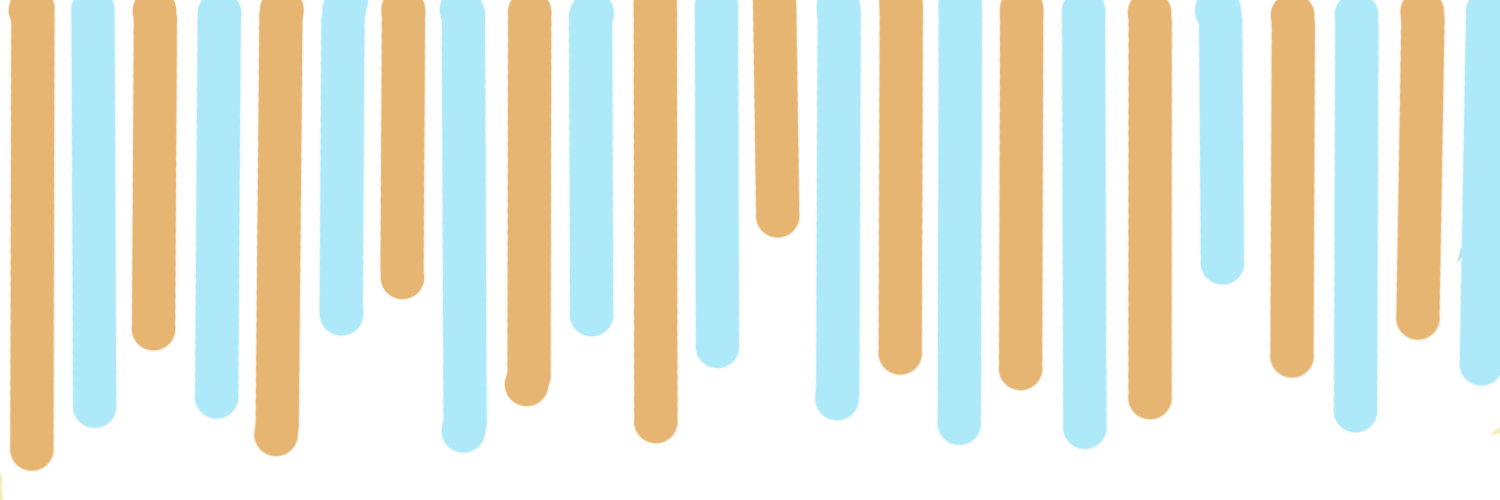 Material didáctico digital
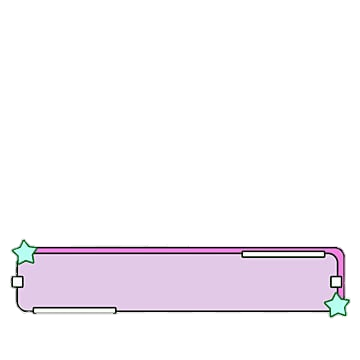 Jueves
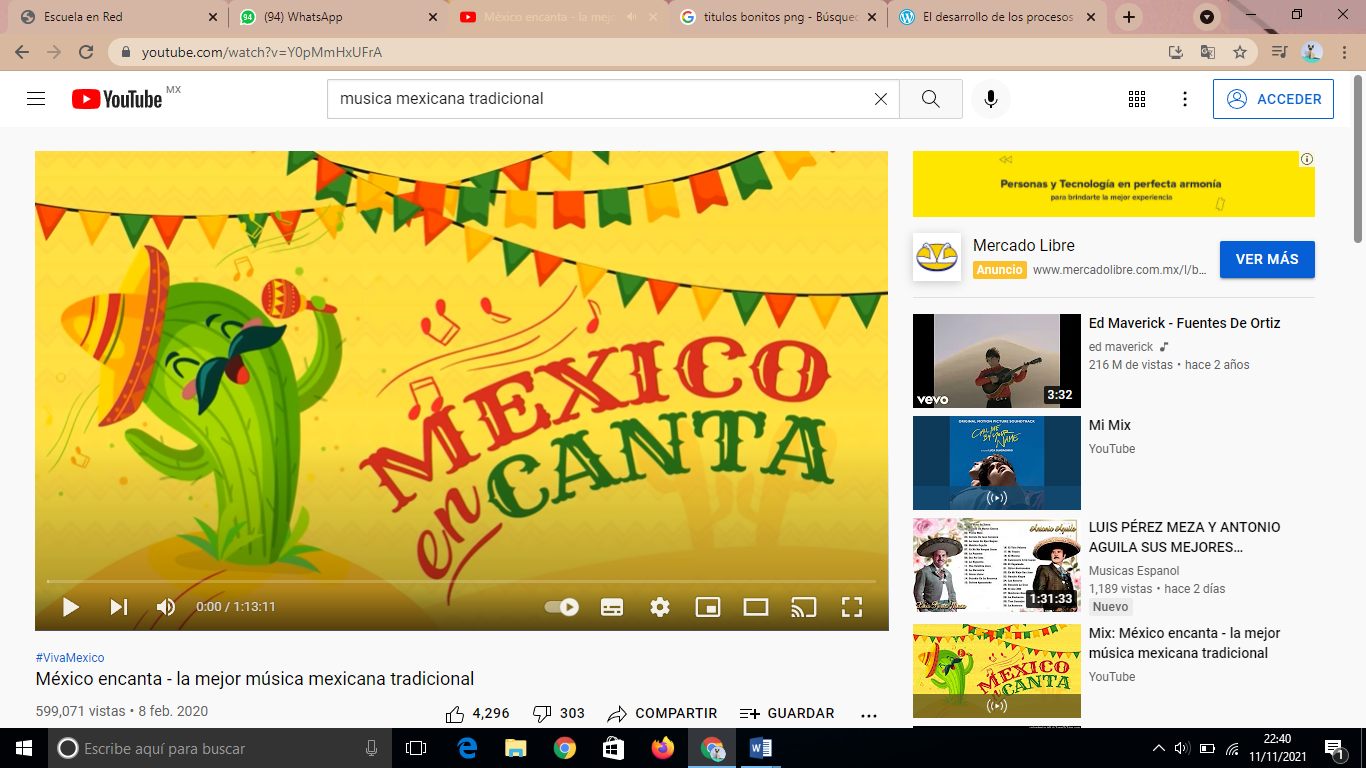 Link del vídeo “México encanta – la mejor música mexicana tradicional”:
https://www.youtube.com/watch?v=Y0pMmHxUFrA